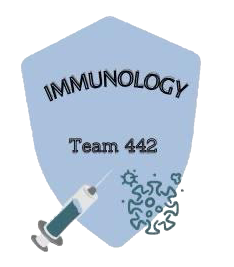 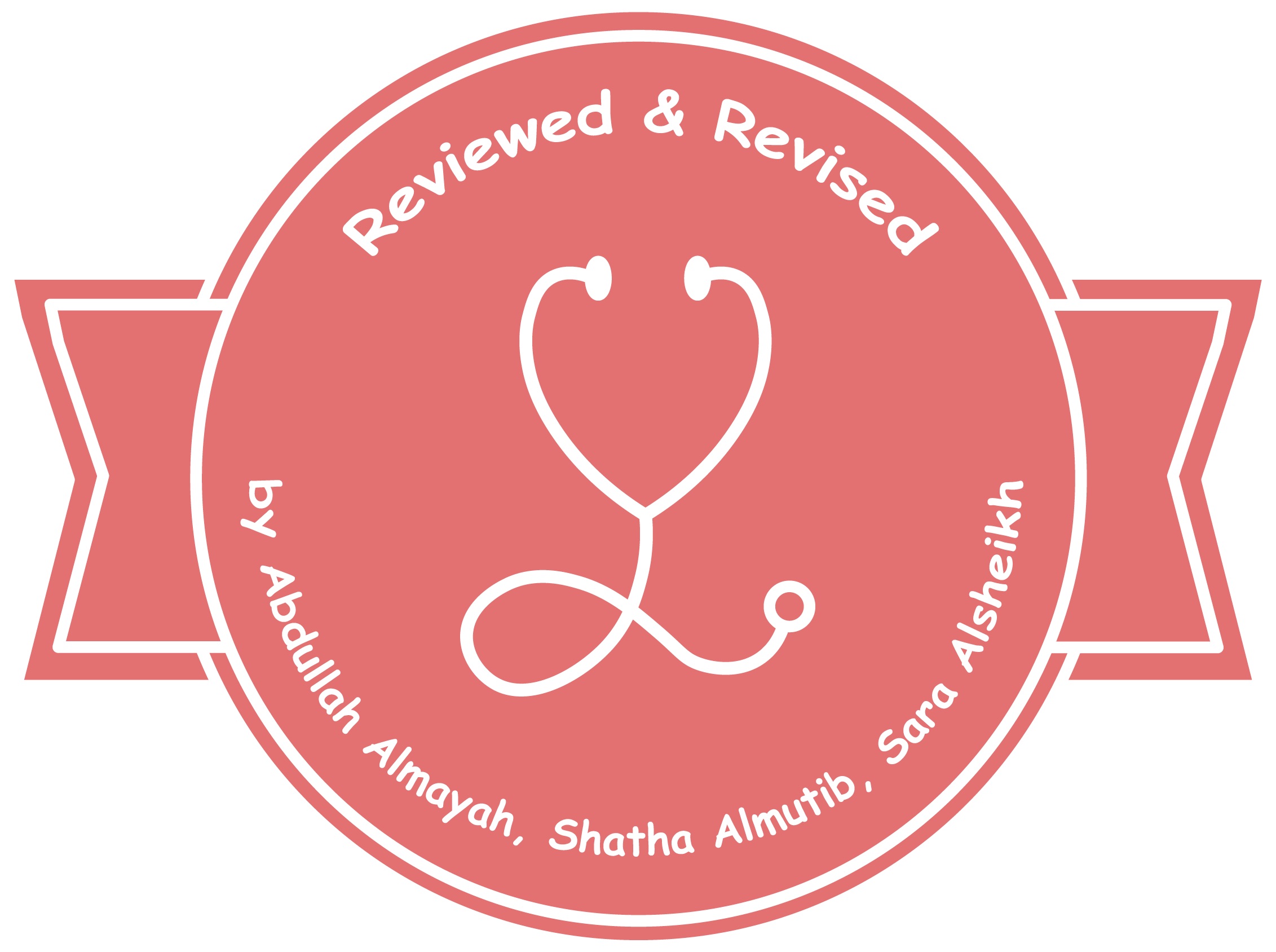 Musculoskeletal block

KSU
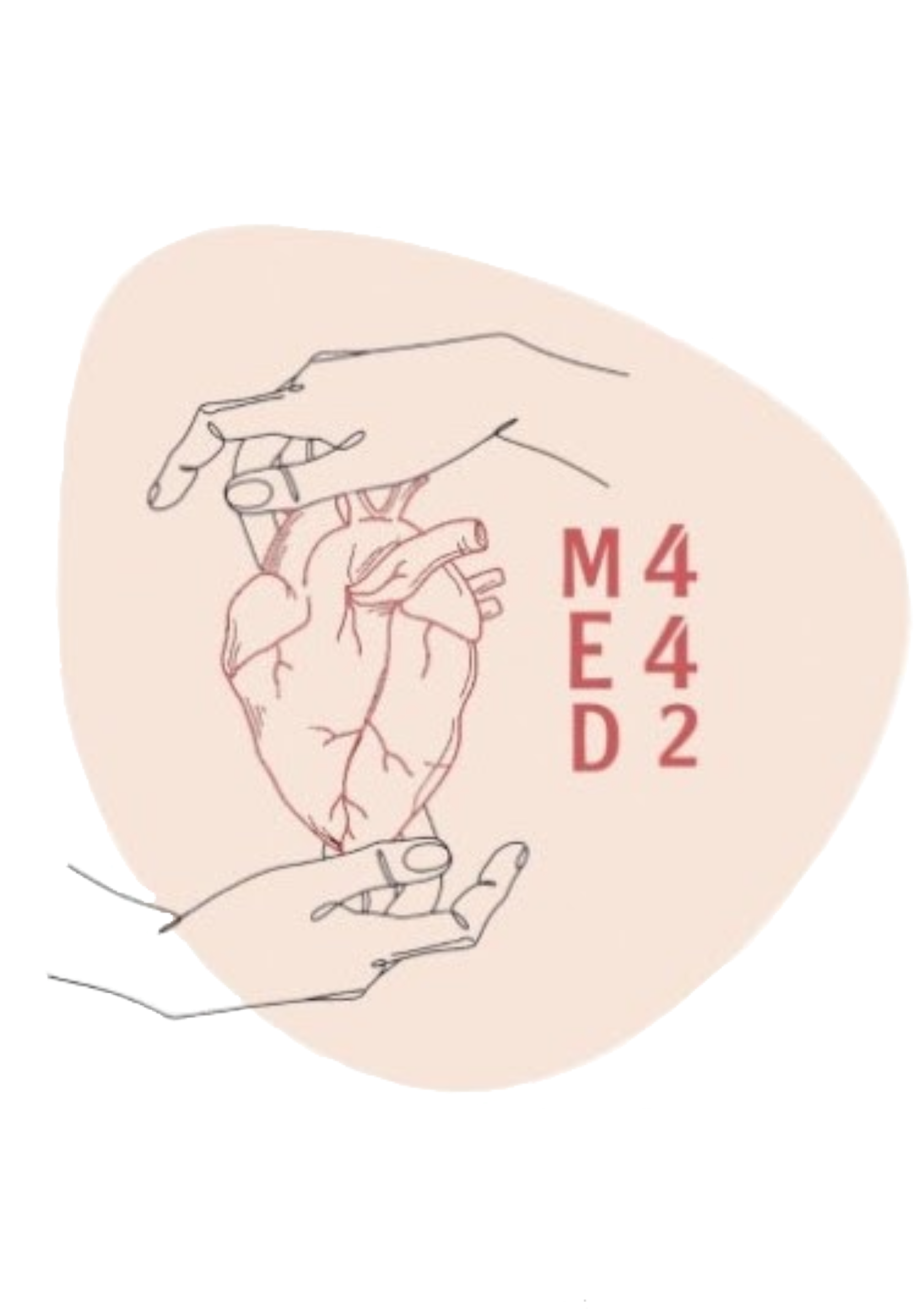 Mechanisms of autoimmunity
Color index :
Main text
Important 
Dr notes
Females slides 
Male slides
Extra
W 5
L 1
Editing File
Objectives
1- Autoimmunity results from activation of immune response against self antigens

2- To learn how immunological tolerance (central and peripheral) is induced against self antigens for maintaining normal health

3 -To gain understanding of various factors contributing to the breakdown of immunological tolerance and development of autoimmunity

4- Gender predilection in autoimmunity is a well known phenomenon and is
briefly described
Self tolerance is acquired by:
Autoimmunity
Autoimmunity is a condition that
occurs when the immune system
mistakenly (abnormally) attacks and
destroys healthy body tissue
Deletion
(clonal deletion)
Functional inactivation
(clonal anergy)
The immune system has evolved to discriminate (recognize) between self and non-self (foreign) antigens by [Immunological tolerance]

Mediated by auto-reactive T cells and auto-reactive B cells (autoantibodies)
Immune cells will be deleted (by apoptosis) within the environment before they get mature
Applied to developing lymphocytes that possess antigenic receptors with high affinity for self- antigens
Anergy is the state of inactivation in which the lymphocytes remain alive but are unable to respond (kill/delete) to self antigen
02
01
Self-tolerance
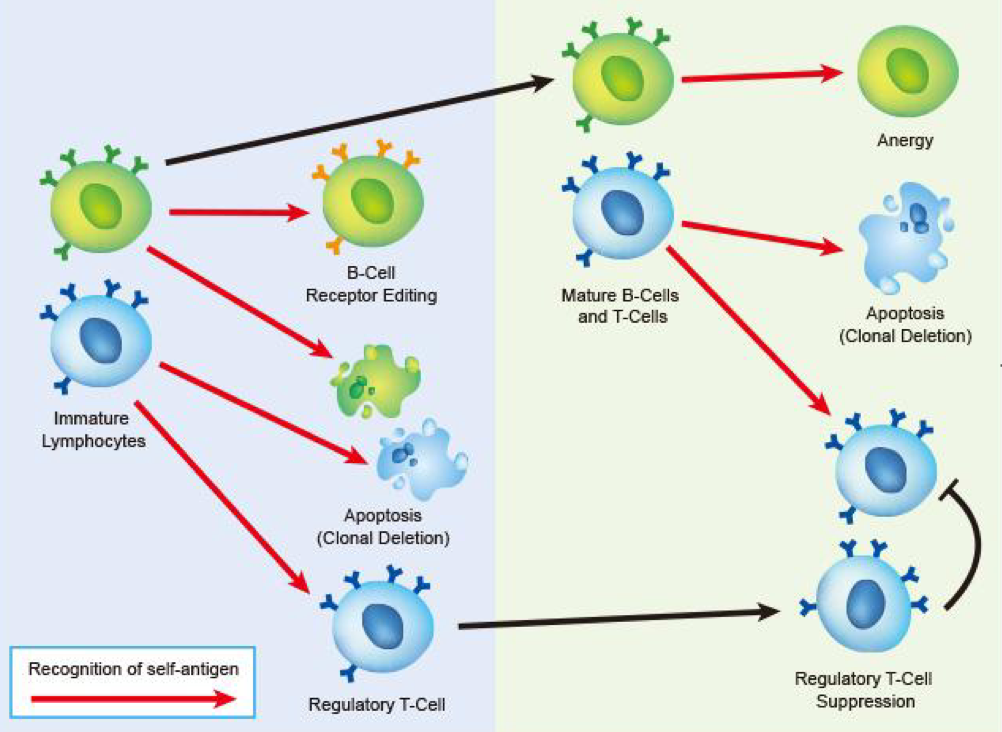 Central
tolerance
Peripheral
tolerance
Self-tolerance is the ability of the immune system to recognize self-produced antigens as a non-threat while making a response to foreign substances. This balance of immunological defense and self-tolerance is critical to normal physiological function and overall health
1- Central tolerance
2- Abnormal cells
The mature cells are specific for self-antigens (autoreactive cell) They will attack self-antigens, won’t be allowed to leave, and will undergo
apoptosis (clonal deletion)
1- Normal cells
The mature cells are
non-specific for
self-antigens (educated cells)
They do not attack
self-antigens and will be allowed to leave the bone marrow or thymus
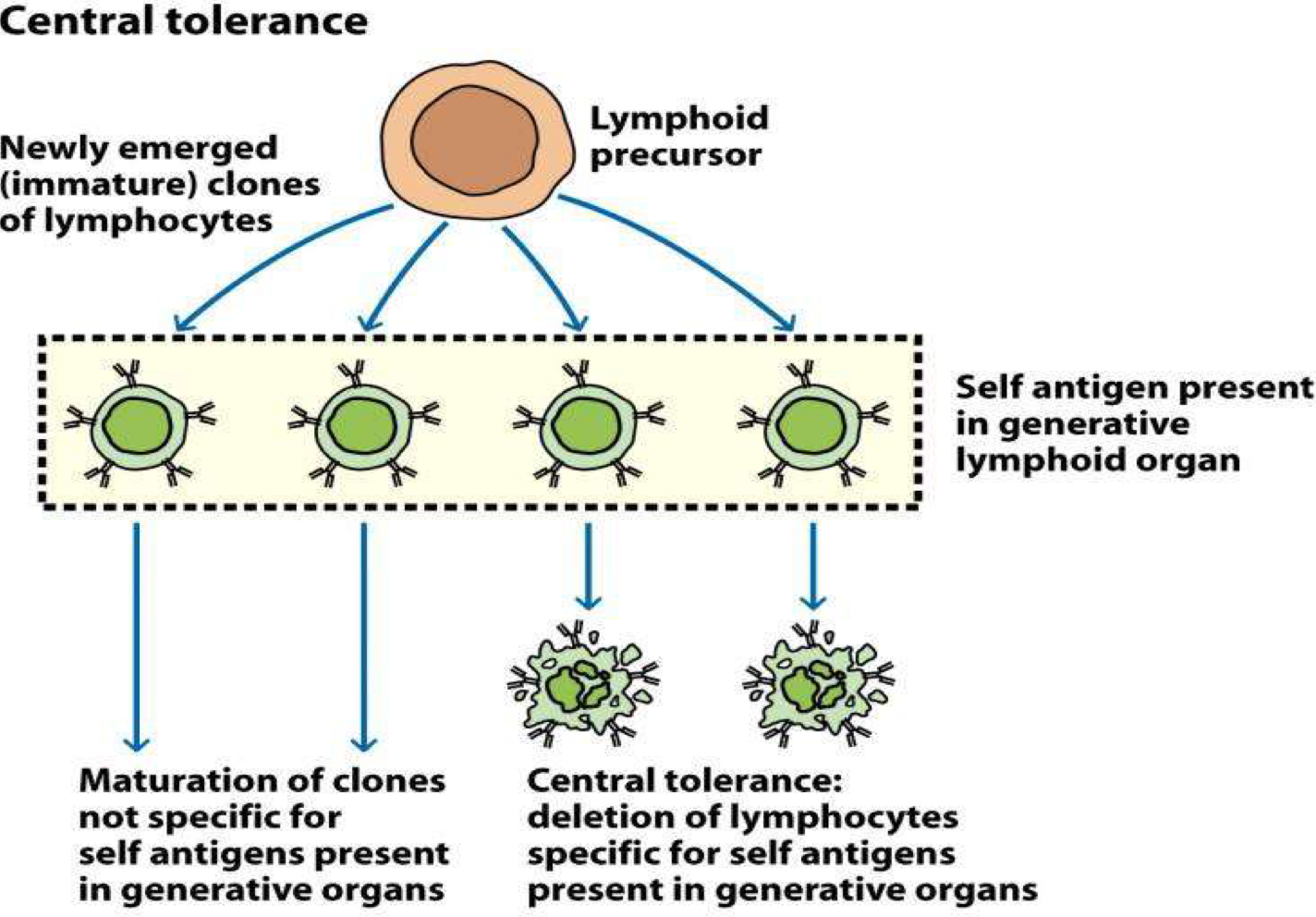 Occurs in primary
(generative) lymphoid organs:
Thymus and Bone marrow
We have lymphoid
precursor which will
differentiate into either T or B cell After  differentiation
Remember: Normal cells don’t attack self antigens
2- Peripheral tolerance
(Abnormally)
Mature lymphocytes which recognise self-antigens will undergo apoptosis (clonal deletion) or
functional inactivation (clonal
anergy)
(Normally)
Mature lymphocytes will conduct an immune response
when binding to a foreign antigen
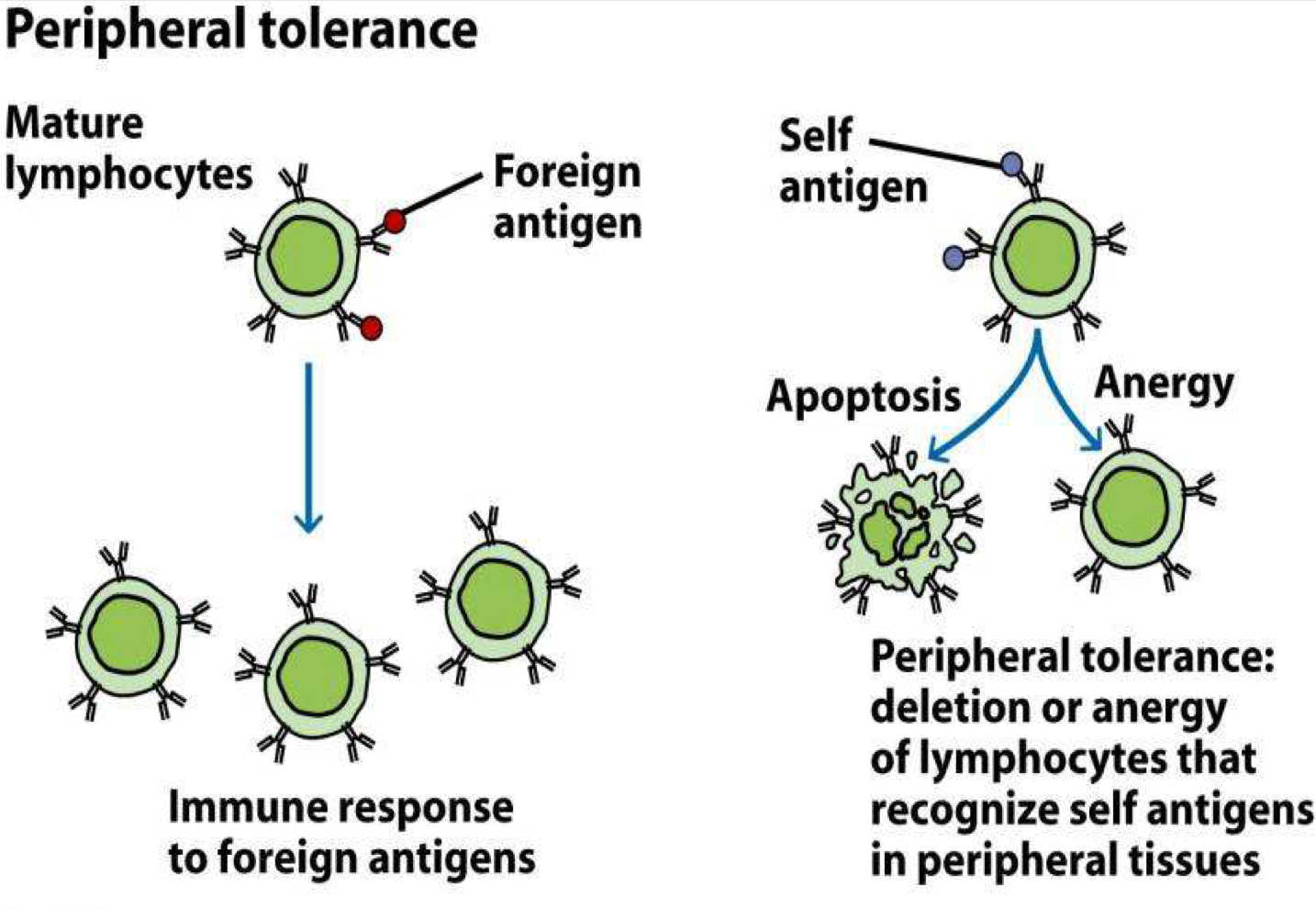 When self-reactive T cells escape into the periphery, peripheral tolerance ensures that they are deleted or become anergic (functionally unresponsive to antigen)
Occurs in secondary lymphoid
organs
Summary of Central and Peripheral Tolerance
Peripheral tolerance of T lymphocytes
1st signal: Binding of MHC class II
to TCR (T cell receptor)
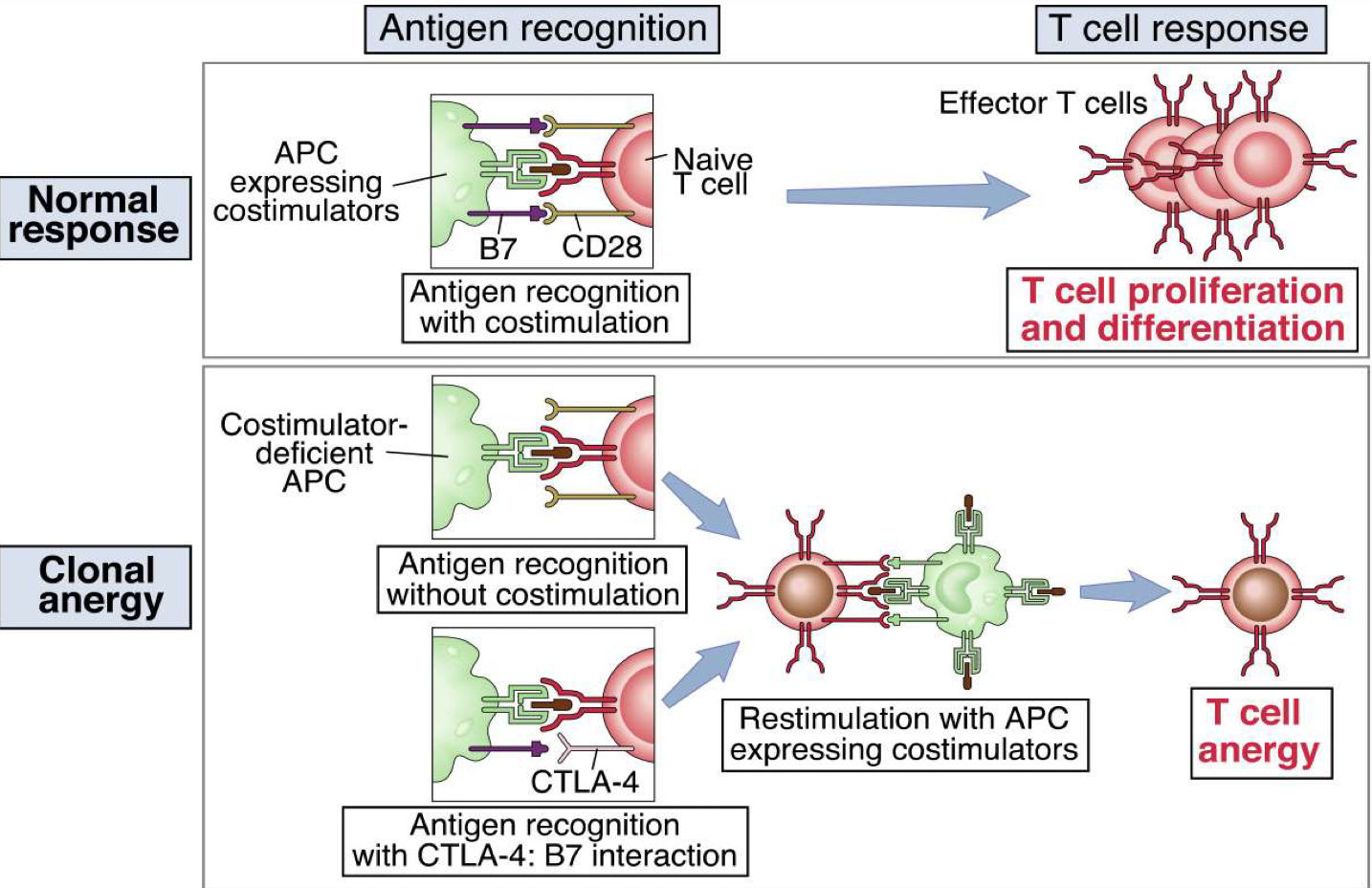 2nd signal (Costimulatory Signal)
Binding of B7 with CD28
Foreign Ag
The FIRST signal is present but it get deactivated because the SECOND signal: Either lacks CD28 + B7 or CTLA 4 + B7 binding
that results in inactivating T-cell or as called “Clonal Anergy”
Self Ag
Induction of Autoimmunity
“ Proposed Mechanisms “
What happens in SELF
TOLERANCE failure?
Inappropriate class II MHC
expression on non-antigen
presenting cells
Sequestered
antigens
04
01
03
Molecular
mimicry
Polyclonal B cell
activation
★ Attack non-self is the normal (desirable) response, Attack on self antigen is autoimmune response
★ Autoimmunity is strongly associated with hypersensitivity Type II and Type III
02
Examples of sequestered antigen
1- Sequestered Antigen
● Some self-antigens are sequestered
(hidden) in specialized tissue 

● These are not seen by the developing
immune system                                       (will not induce self-tolerance)

● Exposure of T cells to these normally
sequestered/ tissue-specific self-antigens in the periphery results in their activation
Heart muscle antigens following
myocardial infarction
1
2
3
4
Sperm-associated antigens in some individuals following vasectomy
Lens and corneal proteins of the eye following infection or trauma
Myelin basic protein (MBP), associated with Multiple Sclerosis (MS)
If a child was taken from his biological parent from birth and after 7 years he got back to them they will see him as a strange person even though he got the same DNA, the same thing in the body happens if an antigen disappeared for a while the body will not recognize it eg. some proteins in the eye.
1- Sequestered Antigen, (Sympathetic Ophthalmia)
If one eye is ruptured by a blow or other trauma, an autoimmune response to eye proteins can occur, although this happens rarely, once the response is induced it often attacks both eyes (bilateral) 
[team435]
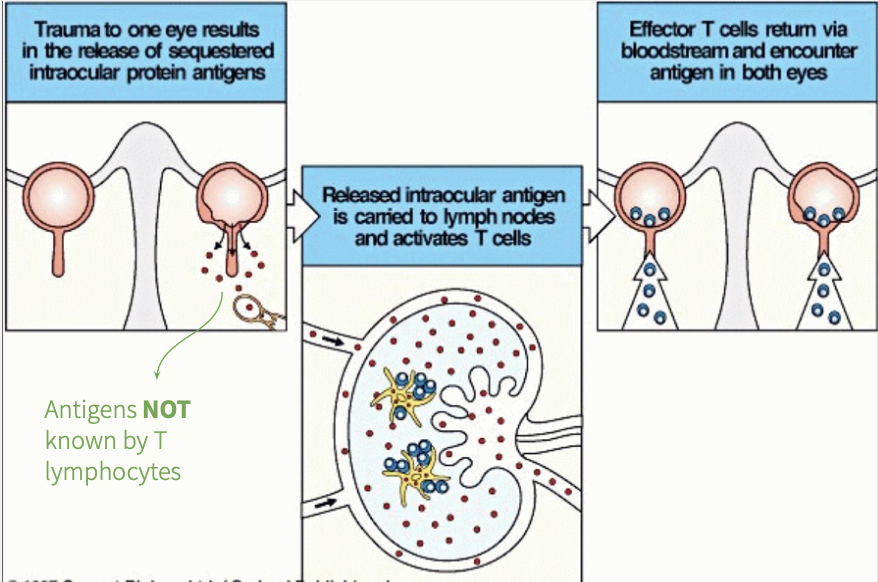 2- Molecular Mimicry (Cross-Reacting Antigens)
so T cell will think that the normal antigen is foreign body (cross react) then will destroy it [team439]
Viruses and bacteria possess antigenic
determinants that are very similar, or even identical to normal host cell components
This phenomenon, known as Molecular
           Mimicry, occurs in wide variety of
           organisms
Molecular mimicry may be the initiating step in a variety of autoimmune diseases
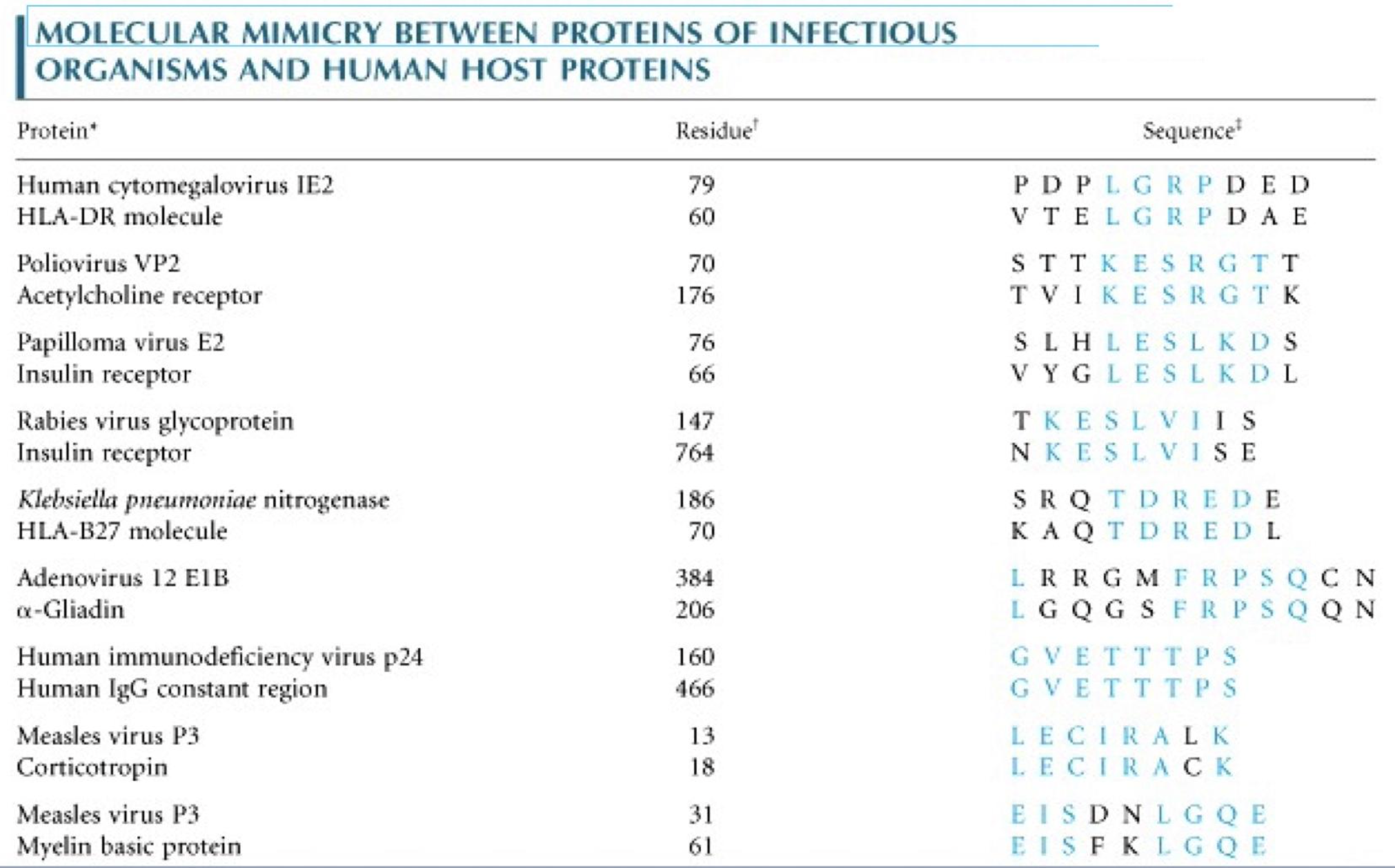 When an infectious agent (bacteria / virus) produces antigens so similar to those on normal tissue cells that the antibodies stimulated to react against the foreign antigen also recognize the similar self antigen; hence, the two antigens are said to be cross-reactive [team441]
So here we see that each infectious organism shares
one of the human host proteins in the sequence
E.g Poliovirus VP2 (S T T K E S R G T T)           Acetylcholine receptor (T V I K E S R G T K) [team439]
Inappropriate Expression of Class II MHC molecules
Type I Diabetes: Pancreatic β cells express
abnormally high levels of MHC I and MHC II
Class II MHC originally expressed on antigen presenting cells , such as macrophages,         dendritic cells and B cells 
Abnormal expression of MHC determinants allows the recognition of these auto-antigen by self-reactive T cells
This may occur due to the local production of IFN-γ,
which is known to increase class II MHC expression on a variety of cells
The induce of IFN-γ under these circumstances could be a viral infection
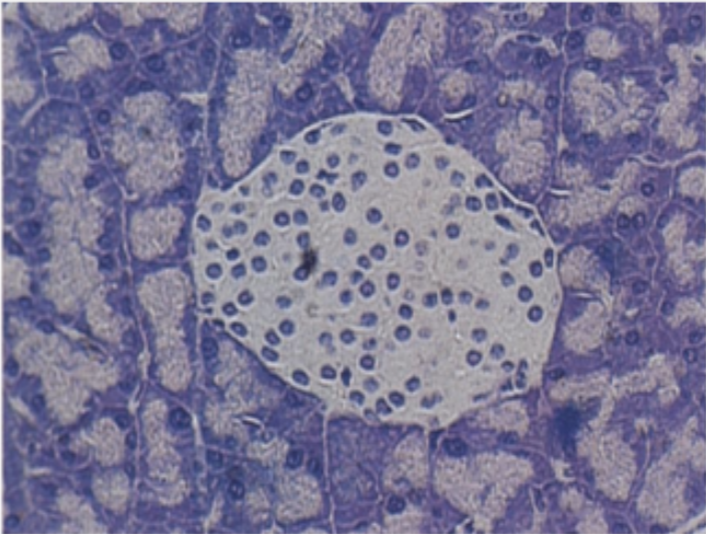 Normal pancreas
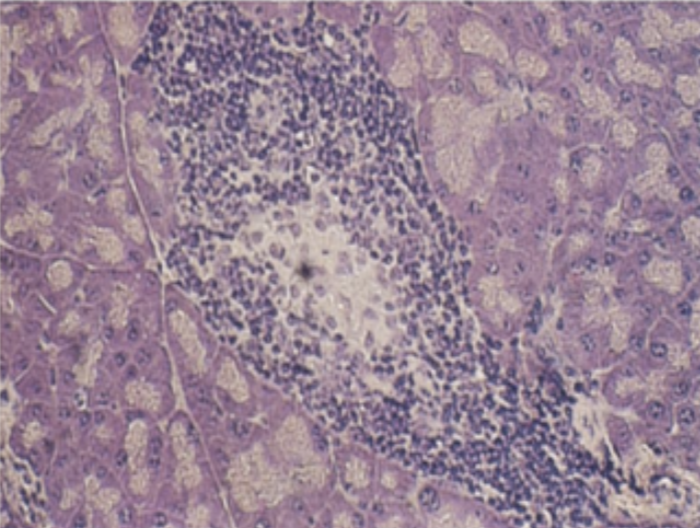 Pancreas with insulitis
(destruction by T cell)
Normal condition: APCs phagocytose the foreign body > present the antigen on its surface for T-cells
Autoimmune: Any cell that express MHC class II (except APCs) will present its antigens (which is considered part of the body - for the lymphocyte when it binds to it >> it will attack the cells. [team439]
Inappropriate Expression of Class II MHC molecules, cont..
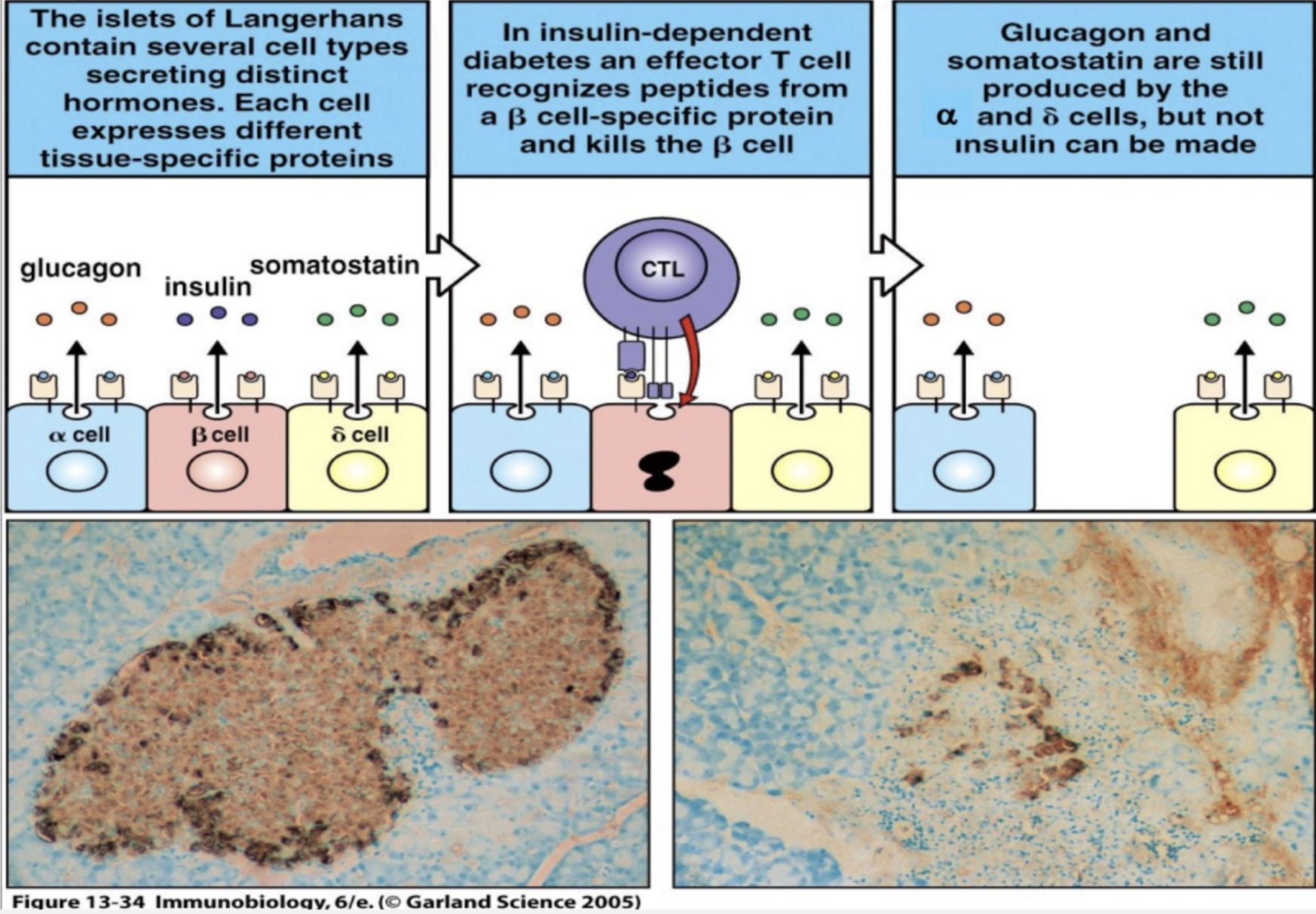 Polyclonal B Cell Activation
Viruses and bacteria can induce nonspecific polyclonal B cell activation, including:
-Certain gram negative bacteria
-Herpes simplex virus
-Cytomegalovirus
-Epstein Barr virus
-Human immunodeficiency virus (HIV)
these viruses induce the proliferation of numerous clones of B cells to secrete IgM in the absence of a requirement for CD4 T cell help
1
2
Polyclonal activation leads to the activation of self-reactive B cells
and autoantibody production
Patient with infectious mononucleosis (caused by EBV) and AIDS (HIV) have a variety of autoantibodies
3
4
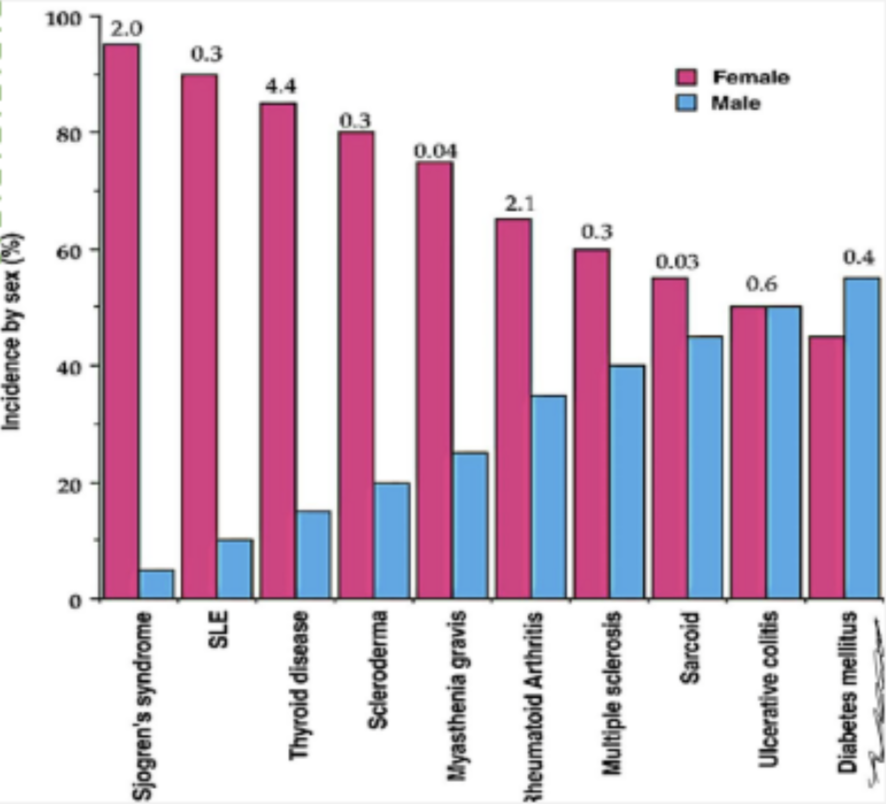 Hormonal Factors
-about 90% of autoimmune diseases occur in women (cause not known)
-In animal models estrogen can induce B cells to enhance formation of anti-DNA antibodies
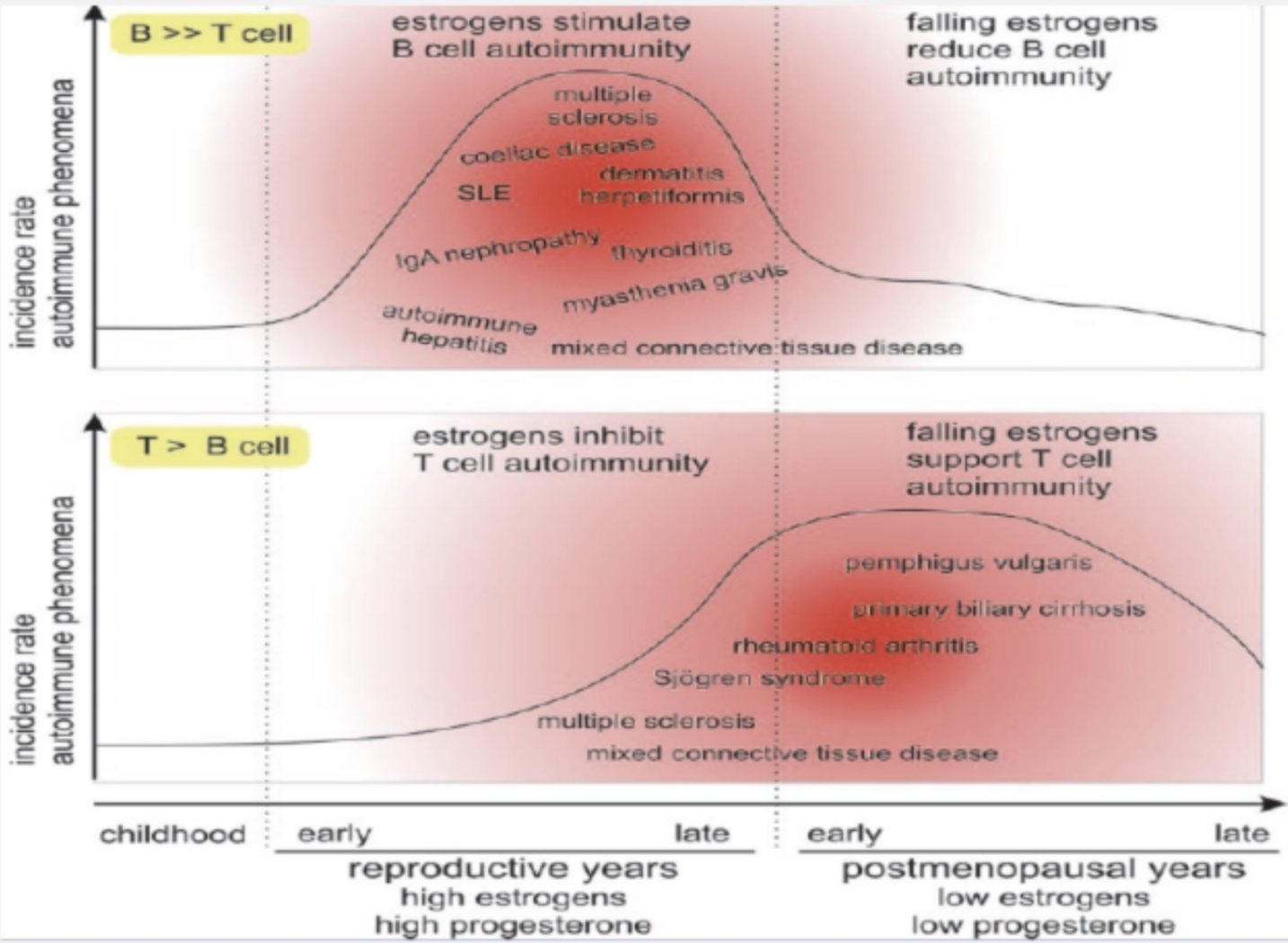 High estrogen levels (pre-menopause)
-Stimulate B-cell autoimmunity (e.g higher chance to
appear or exacerbate SLE* during pregnancy when the
estrogen level is high)
-Inhibit T-cell autoimmunity

Low estrogen levels (post-menopause)
-Inhibit B-cell autoimmunity
-Stimulate T-cell autoimmunity (e.g. higher chance to get rheumatoid arthritis)
SLE: Systemic lupus erythematosus (الحمراء الذئبة مرض)
was found in male slides only
Renal Drug Induced Lupus Erythematosus
Hydralazine
(used for hypertension)
Lupus erythematosus like syndrome develops impatient receiving a variety of drugs
Isoniazid
Many are associated with the development of anti-nuclear antibody (ANAs)
Penicillin
Procainamide
Renal and CNC involvement is uncommon
Treatment
Anti-histone antibodies are frequently present
Immunological therapy
MCQs
1:C
2:C
3:B
MCQs
4:D
5:A
6:D
Special thanks to
 Immunology Team 441
Team Leaders:
Mohamed ibn Saqyan - Reema Alshehri
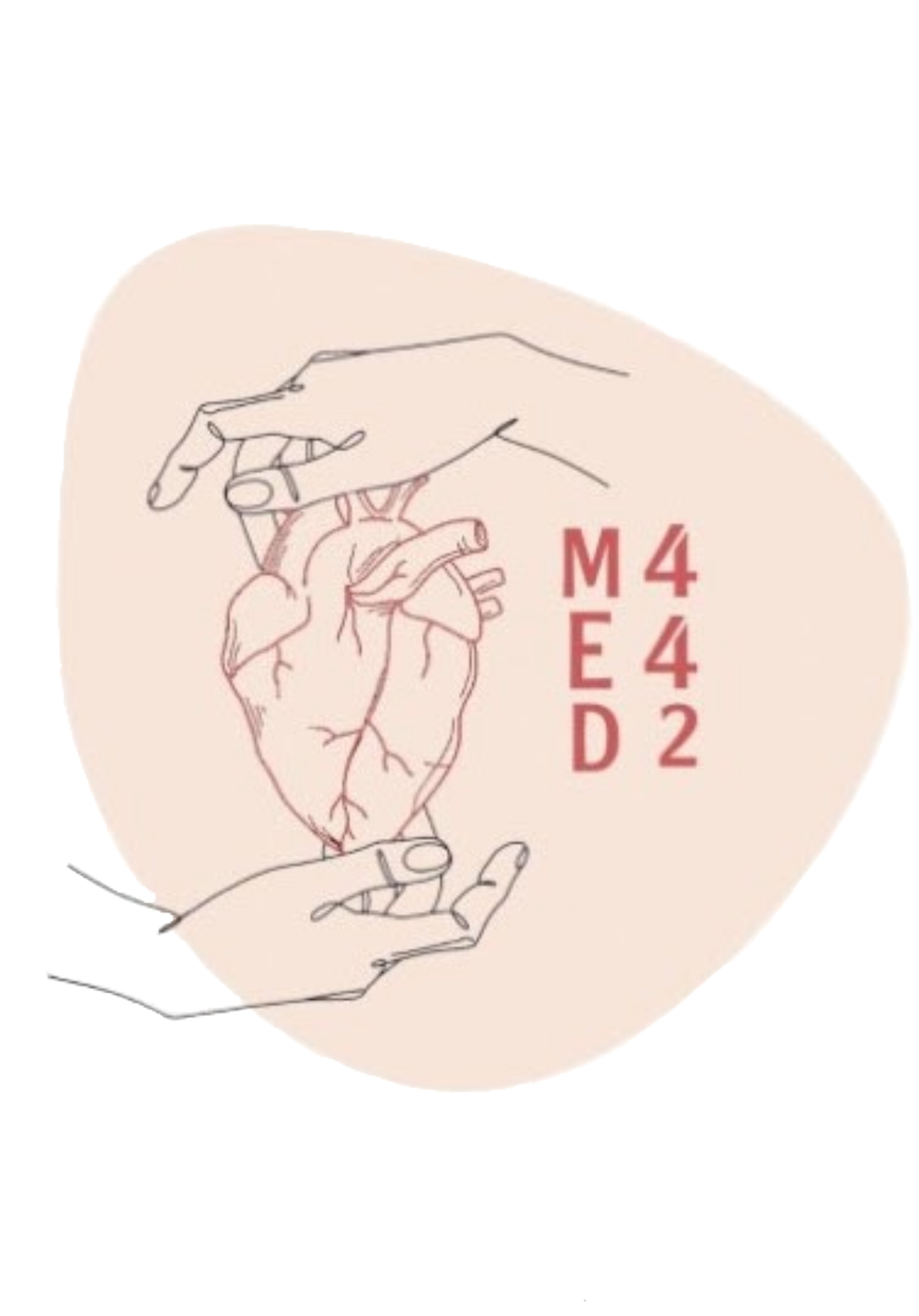 Team members:
Moath Sallam
Abdulaziz AlNasser 
Abdullah Ali
Meshari sami alshathri
Maha bakheet
Raneem Alwatban 
Raghad Mohammed
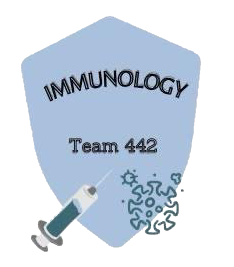 سهري لتنقيح العلوم ألذ لي
                              من وصل غانية وطيب عناق
وتمايلي طربا لحل عويصة
                               أشهى وأحلى من مدامة ساق
أأبيت سهران الدجى وتبيته
                                 نوما وتبغي بعد ذاك لحاقي
الزمخشري
immunologymed442@gmail.com